Julkinen talous
s. 64-
Valtion tulot ja menot
Valtion seuraavan vuoden tulot ja menot määritellään budjetissa
1. Hallitus sopii budjetista valtionvarainministeriön laskelmien pohjalta
2. eduskunta hyväksyy sen 

Budjetti on  yli- tai alijäämäinen
Valtion tulot
Valtion tulot:
1. verot (tulovero, arvonlisävero, yhteisövero, pääomavero, perintö ja lahjavero, ajoneuvovero, autovero, valmisteverot, jätevero)
2. palvelumaksut (esim. ulosottomaksut)
3. valtion yritysten ja omistusten osinko- ja korkotulot (Fortum, Neste Oil..)

Lisäksi valtio voi ottaa lainaa (ensi vuodeksi 3,1 miljardia)
Valtion budjettiesitys 2015
Valtion verotulot verolajeittain vuosina 2012—2015 (milj. euroa)
Valtion menot
1. Siirtomenot (valtionavut kunnille, tulonsiirrot,  EU-maksut, järjestötuet)
2. Kulutusmenot (palkat, kiinteistökulut, laitehankinnat, puolustushankinnat)
3. Sijoitusmenot (esim. teiden, siltojen, rautateiden rakentaminen, talojen peruskorjaus, rakentaminen)
4. Korkomenot & sijoitukset
Kuntien talous
Kunnat saavat tuloja veroista (erit. kunnallisvero ja kiinteistövero, osa yhteisöverosta) sekä palvelumaksuista ja pääomatuloista (esim. vuokratulot)
Valtio maksaa kunnille myös ns. valtionapuja
Kuntien menot koostuvat lakisääteisistä (esim. peruskoulu, terveydenhoito..) ja vapaaehtoisista (esim. uimahalli, lukio..) palveluista
Kuntien talousvaikeudet
Kunnilla pahoja talousongelmia: kuntien tehtävät lisääntyneet, vanhusväestö, monin paikoin korkea työttömyys
Valtio ei juurikaan ole lisännyt valtioapuja (se toteuttaa ns. kunta- ja sote-uudistuksen)
Menojen kattamiseksi palveluita on myös yksityistetty
Kunta- ja sote-uudistus
http://yle.fi/uutiset/eduskunta_hyvaksyi_alkoholijuomayhtio_altian_myyntivaltuudet/7307718
Verot
1. Ansiotulovero (pidätetään palkasta, valtiolle)
Verot
2. Pääomatulovero (esim. vuokratulot, osingot, osakkeiden myynti, metsän myynti): 30%
Verot: ALV
Verot
4. Yhteisövero (osakeyhtiöt, järjestöt, säätiöt..): 20%
I veroluokka 1.1.2013 alkaen
5. Perintövero
Verot
6. Valmisteverot: ”haittavero”
 alkoholi ja alkoholijuomat
- tupakkatuotteet
- nestemäiset polttoaineet
- sähkö ja eräät polttoaineet
makeiset
- jäätelö
- virvoitusjuomat
- juomapakkaukset
- kunnallisille kaatopaikoille toimitettavat jätteet
Verot
7. Kunnallisvero: Kunnalle maksettava vero ansiotuloista, Kotka 20,5%
Verot
8. Lahjavero
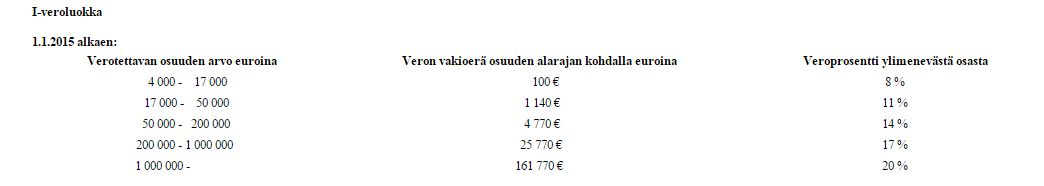 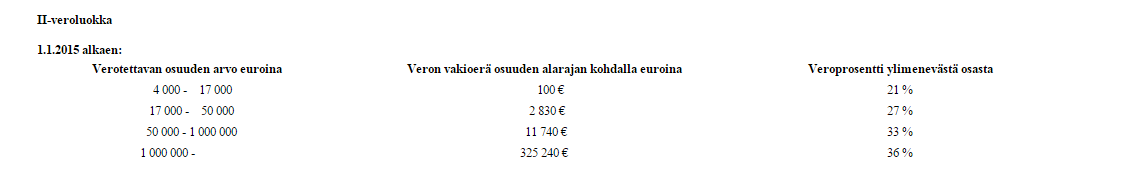 Millainen on oikea veroaste?
Lue s. 74-78 Millä perusteella ihmisiä tulisi verottaa ja mitä hyötyjä ja haittoja on korkeasta tai matalasta verotuksesta
Verotus
Korkea verotus takaa laadukkaat palvelut
Liian korkea verotus ei kannusta töihin: ns. kannustinloukut (työ voi vähentää tukia, esim. asumistuki)
Korkea arvonlisävero voi vähentää kulutusta/yritysten syntyä
Alhainen verotus helpottaa työllistämistä ja yrittämistä
Ns. kansainvälinen verokilpailu pakottaa alentamaan verotusta
Väestön ikääntyminen, työttömyys ja kuntien talousahdinko taas pakottavat nostamaan veroja
 verojen suuruus ja kohde jatkuvan kiistelyn kohde